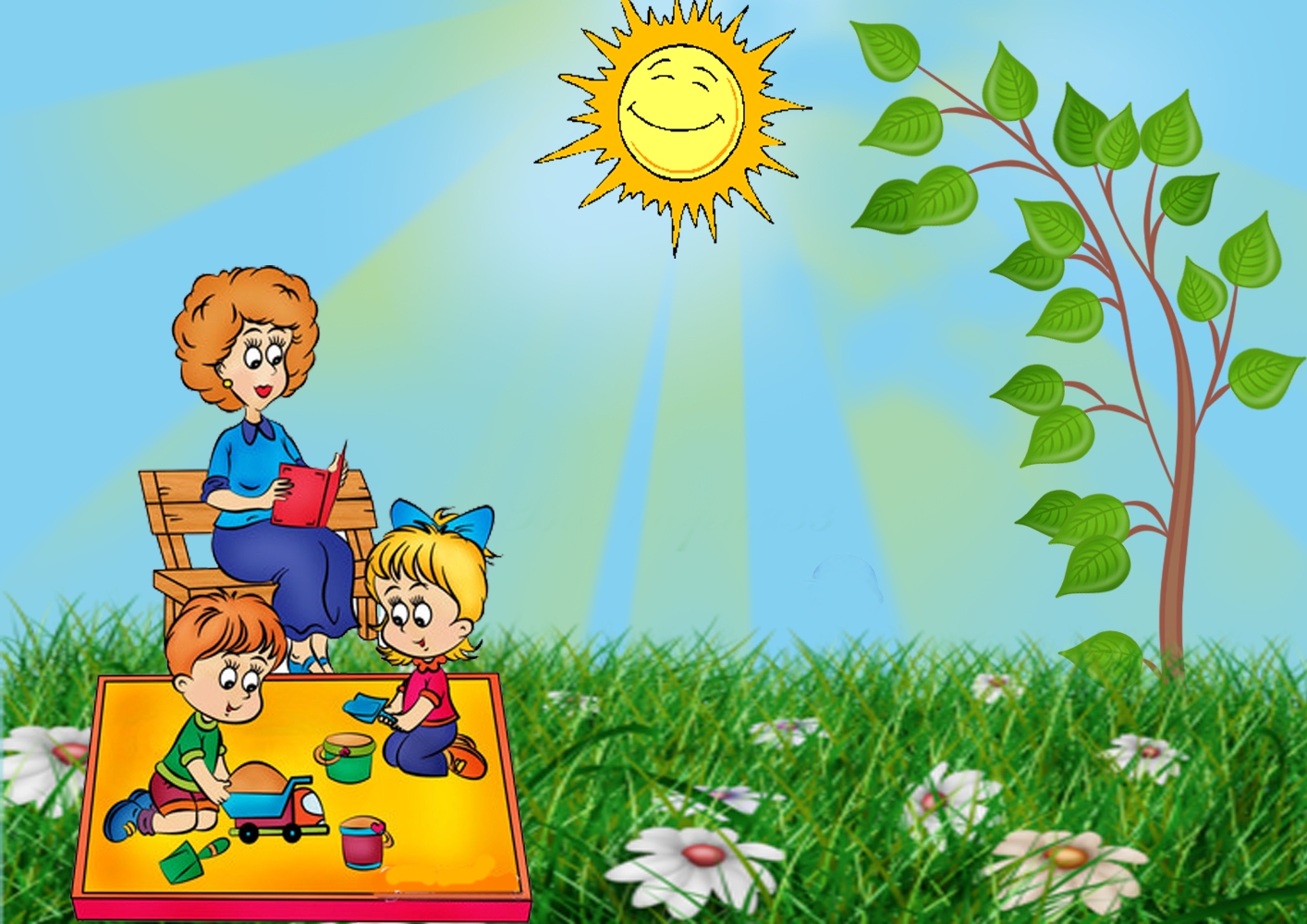 Наказание и      поощрение…
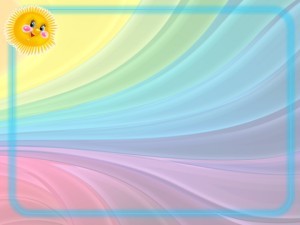 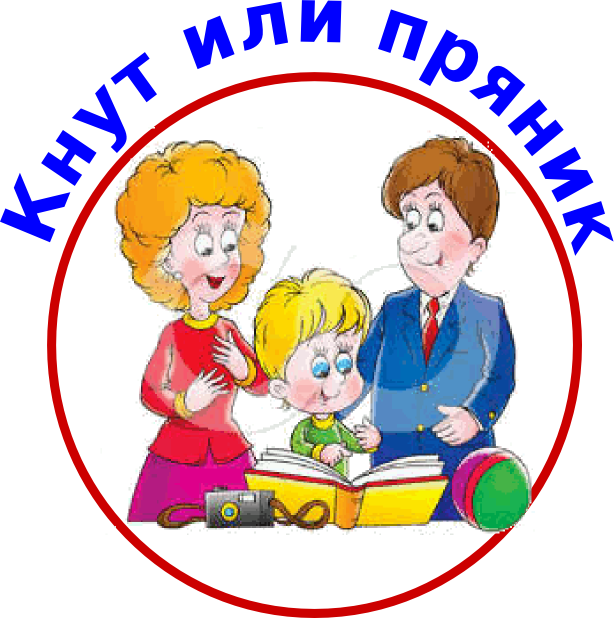 Очень важную роль в  
                  воспитательной деятельности  
                  играют так называемые методы    
   стимулирования (поощрение, наказание)
	Воспитательный процесс  
    не обходится без поощрений и наказаний,  
     и надо делать это педагогически грамотно.
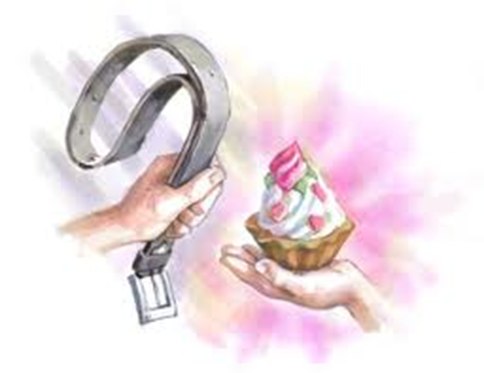 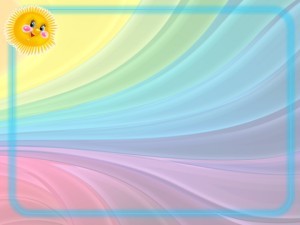 Если возникает вопрос, с чего начинать, то начинать              надо с похвалы. Опережающая похвала педагога - всегда несет в себе положительный воспитательный заряд - веру, намечает хорошую перспективу для личности. Педагогическая вера помогает потенциальной возможности стать действительностью.
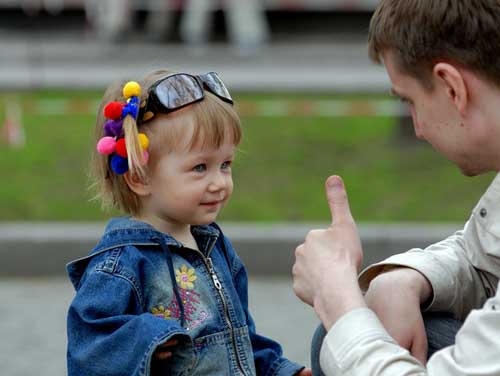 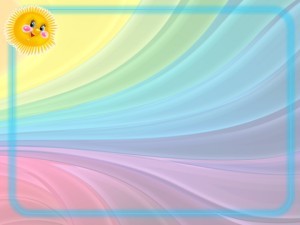 Поощрение – это проявление        положительной оценки поведения ребёнка.Поощрение, как метод воспитания направлен на эмоциональное утверждение успешно производимых действий и нравственных поступков, стимулирование к совершению новых.
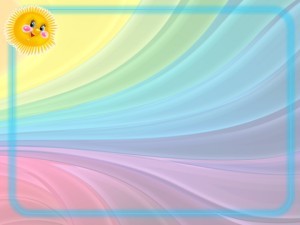 Почему возникает необходимость поощрения?                                                              Особое внимание необходимо уделять похвале за  совершённое                                ребёнком усилие. Очень хорошо если поощрение подчёркивает                                и способность ребёнка к усилиям по достижению цели, и                                      радость от достигнутого успеха.                                                                                       Поощрения: * Слово,  * Жест, * Взгляд,* Похвала, * Подарок.      *  Поощрять ребёнка надо не за сам факт выполнения обязанностей,  а за то,        с каким  старанием и прилежанием он выполнил эту работу;    *  Поощрение можно назвать выражением  положительной оценки действий              детей;    *  Действия поощрения  основано на        возбуждение положительных   эмоций,        поэтому  оно вселяет уверенность,        создаёт приятный настрой,          повышает ответственность.
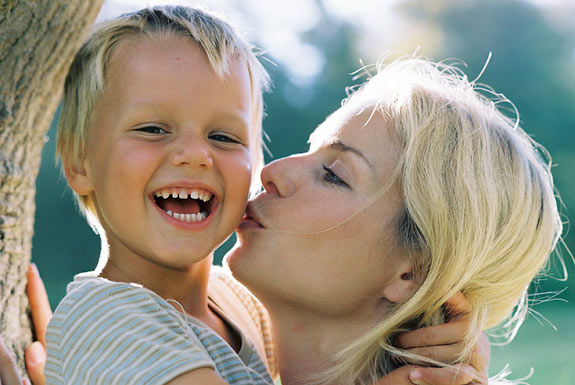 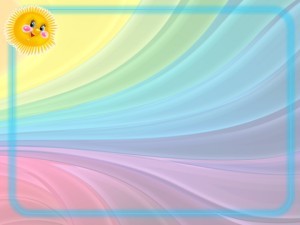 Педагогические требования к                                  поощрению:* Поощрение должно быть справедливым;* Поощрять следует не только совокупность достижений, но и за отдельные реальные успехи;* Необходимо учитывать возрастные и индивидуальные особенности детей;* Не злоупотреблять и не захваливать;* Использовать различные меры поощрения;* Не следует забывать о тех, кто редко поощряется или не поощряется;*Поощрение должно быть в присутствии детей;* Поощрение должно быть доброжелательным и идти от сердца, от души.
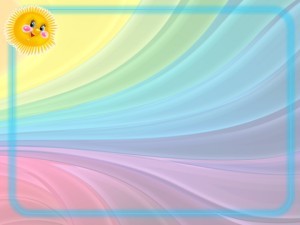 Поощрения за :                  * Вызывают положительные эмоции;
               * Способствуют формированию позитивных качеств личности (чувство собственного достоинства, чуткости, доброжелательности, ответственности,    
                                          дисциплинированности и т. д.)                          Поощрения «против»: 
* Чрезмерное заласкивание, захваливание, порождают 
тщеславие, самодовольство, эгоизм.* При необоснованных поощрениях дети привыкают к ним и не ценят.
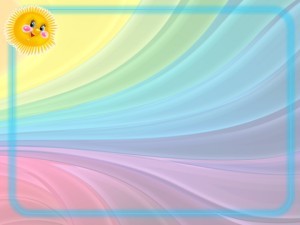 За что не следует хвалить?: 
   
    * За то, что получено от природы;    * Из жалости (дети это чувствуют);    * Второй раз за одно и тоже достижение;     * За то, что достигнуто не своим трудом;     * Из –за желания понравиться
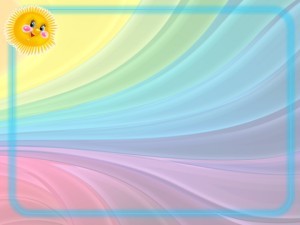 Не менее значимы в практической педагогической                             деятельности и наказания, к которым приходится                             прибегать в тех или иных конкретных                                                                   педагогических ситуациях.            Наказание - компонент педагогического  стимулирования,      применение которого должно предупреждать нежелательные      поступки ребёнка, тормозить их, вызывать чувство вины.        Но каждый раз следует задуматься над тем,               как нельзя наказывать.
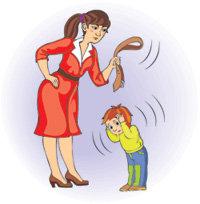 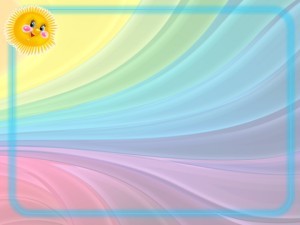 Можно выделить следующие                                                           виды наказаний:* Словесное наказание (угрозы, оскорбления, унижения, крики, ворчание и т.д.);* Физическое наказание (шлепки, порка ремнём, подзатыльники и т.д.);* Наказание изоляцией (стояние в углу, запирание в комнате, ванной, туалете, отказ от контакта и т.д.);* Наказание лишением (лишение прогулок, сладостей, компьютера и т.д.)                        Наказание также бывает:* Справедливое ( ребёнок получает наказание, нарушая те правила, которые были обдуманы, обсуждены или известны ребёнку.* Несправедливое (ребёнок чувствует искреннюю обиду и непонимания смысла наказания)
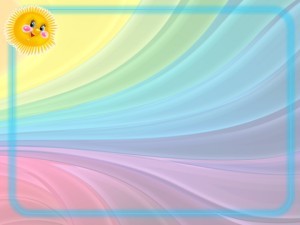 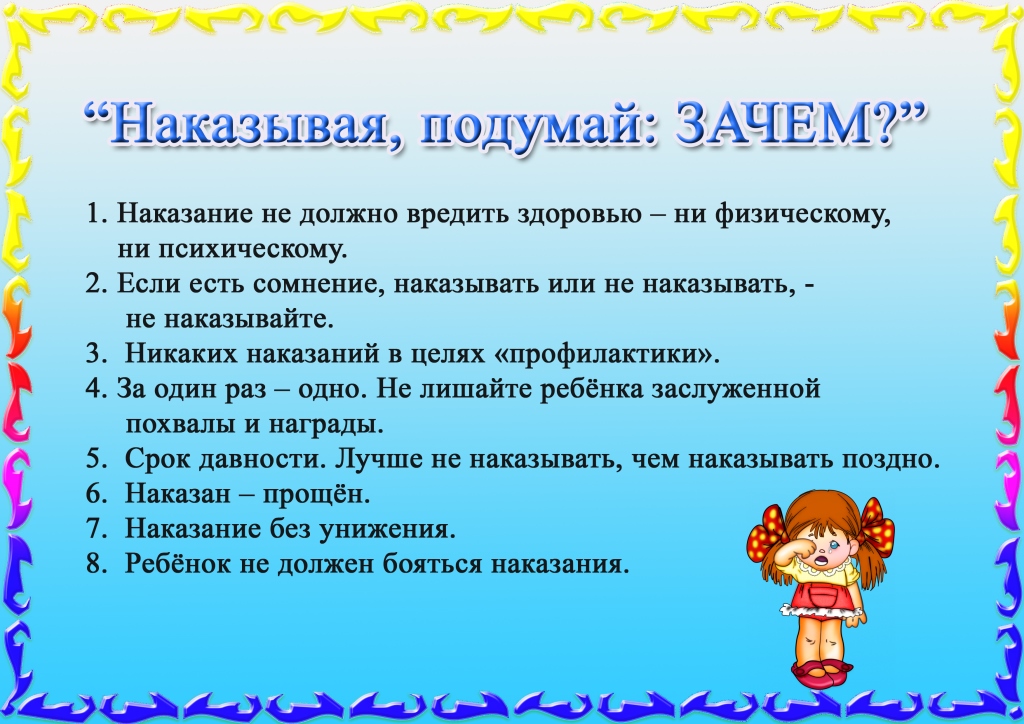 Наказывая подумай зачем? (рабочий стол) Наташин слайд))
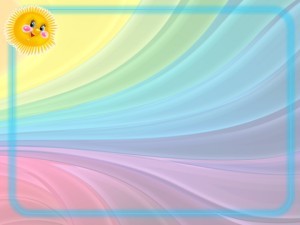 Педагогические требования к      
                               наказанию:* Наказание должно быть строго субъективным;
* Сочетать наказание с убеждением;
* Отсутствие поспешности в применении наказания;
* Применять наказание лишь после того, как другие     методы и средства не дают никаких результатов;
* Наказание должно быть строго индивидуализировано;
* Не злоупотреблять наказанием; 
*Постарайтесь пробудить чувство совести, помогите осознать ошибку, желание исправить её.
Имейте мужество извиниться перед ребёнком, если   
  наказали его незаслуженно.
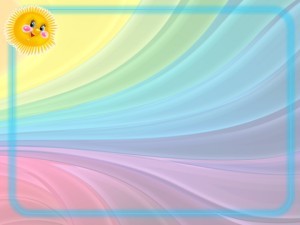 .
Аргументы против физических наказаний:
             * Когда ребёнок болен (психика уязвима, реакции непредсказуемые);
                * Сразу после физической или душевной травмы;
                * Когда ребёнок не справляется или у него что – то не получается (когда    
       ест, после сна, пред сном; во время игры, работы);
    * Когда внутренние мотивы поступка , самого пустякового или самого   
      страшного нам не понятны (нужно обязательно разобраться, чем вызван 
      поступок, может это была оборона, кто – то подговорил и т.п.);
    * Когда мы сами не в себе, устали или огорчены своими проблемами (гнев    
       плохой советчик)
Уважаемые взрослые, помните:
    * Дети с сильной нервной системой в результате физических наказаний  
       вырастают грубыми, жестокими, лживыми;     * Дети со слабой нервной системой – вырастают боязливыми, вялыми, 
       нерешительными, у них возникает отчужденность в отношениях с  
       родителями;     * Дети перестают уважать старших, считаться с ними, испытывают чувство    
       мести, страха.
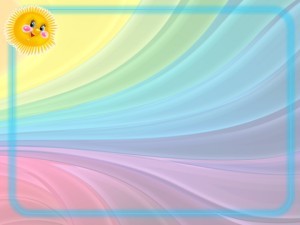 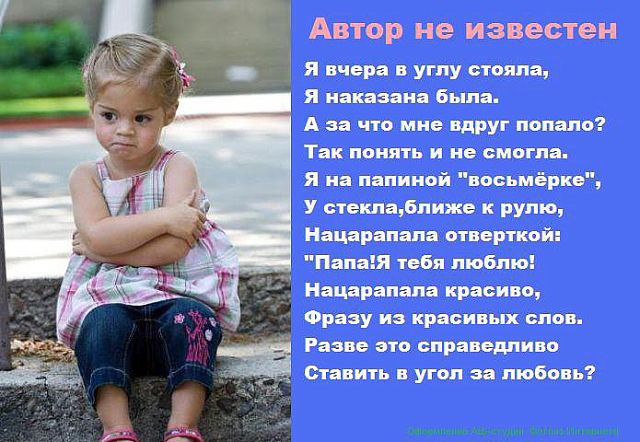 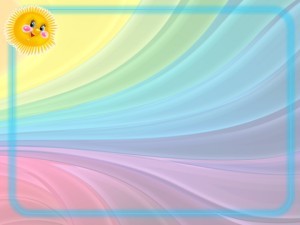 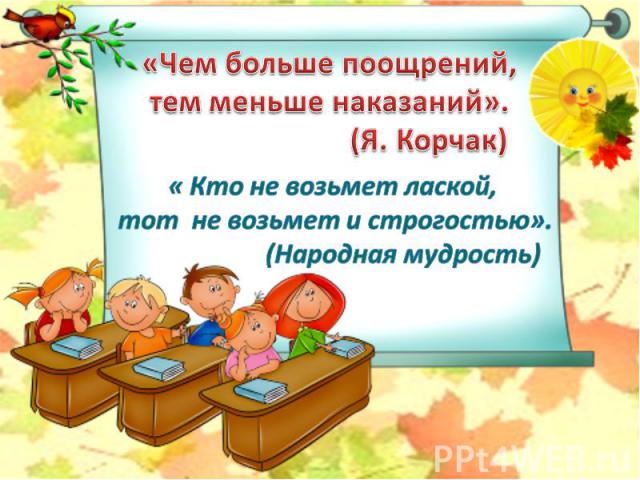 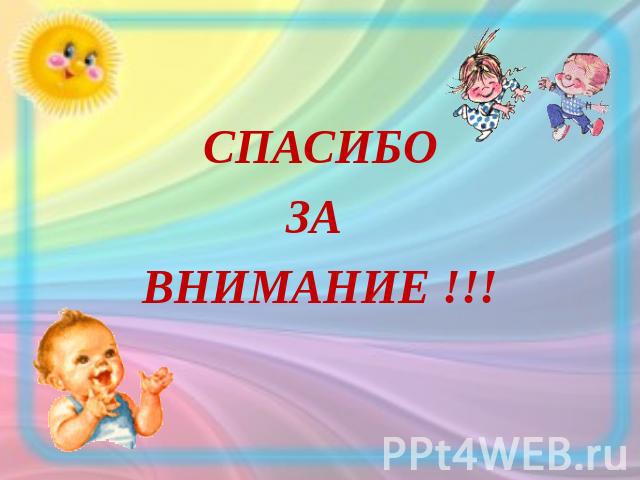